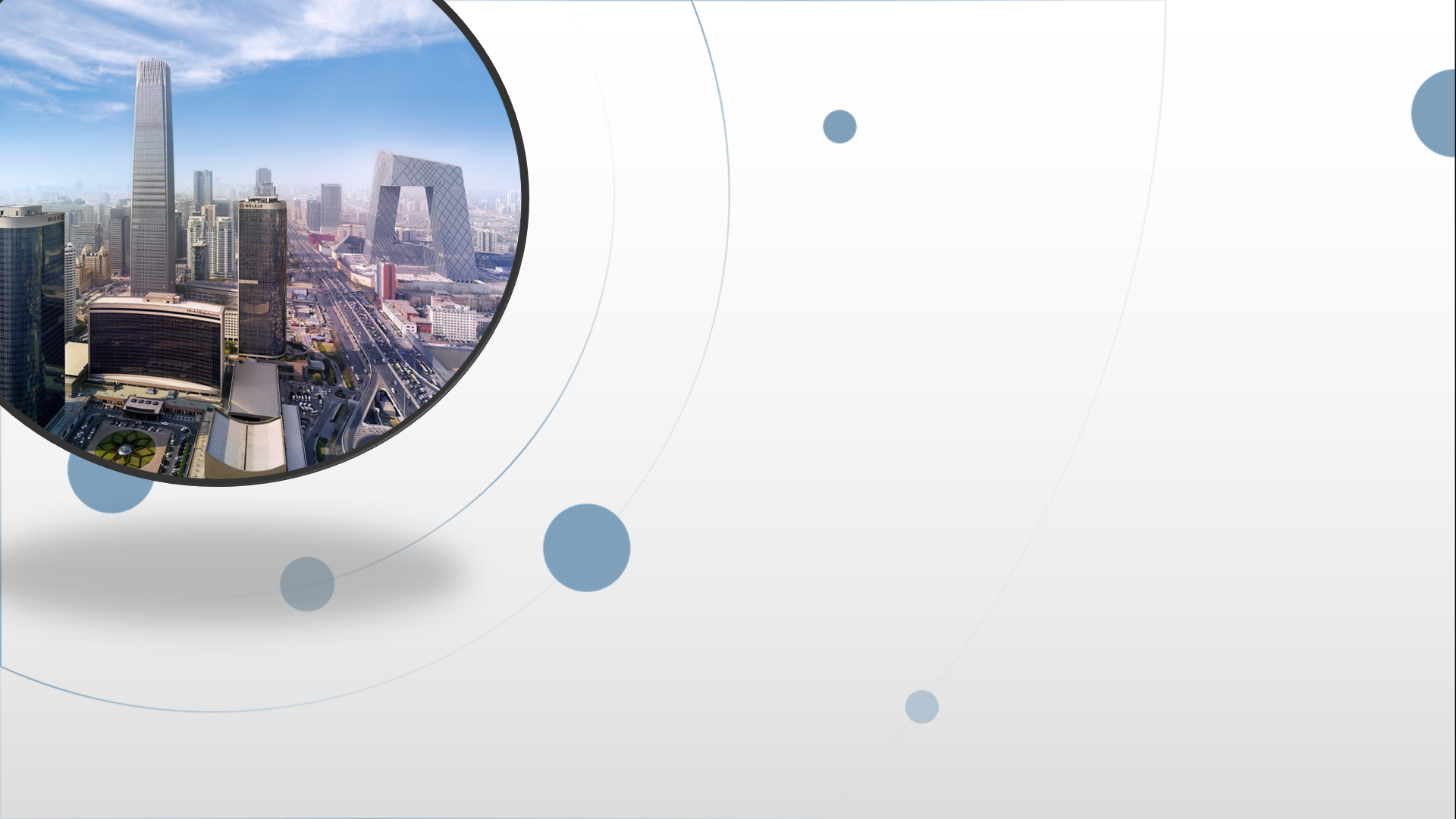 朝阳区线上课堂·高中名著阅读
《论语》中的成语
中央美术学院附属实验学校  章永平
成语，汉语言文化的一朵奇葩
成语是一种人们长期沿习、具有固定结构和完整意义、带有书面语色彩的固定短语。

成语特点：

表达效果：
言简意赅、整齐匀称、生动形象
《汉语成语词典》，收录了近15000条成语谁是成语生产大户？
同仇敌忾   信誓旦旦    梦寐以求   投桃报李    优哉游哉
参差不齐   潸然泪下    逃之夭夭   白头偕老    翩翩起舞
130*4/39234=1.3%
《诗经》，39234字，成语130个。
鹏程万里   扶摇直上   望洋兴叹   朝三暮四   薪火相传 
东施效颦   无中生有   呆若木鸡   每况愈下   邯郸学步
172*4/80400=0.8%
《庄子》，约80400字，成语172个。
以邻为壑    揠苗助长    为富不仁    同流合污    闻过则喜
始作俑者    舍生取义     好为人师   杯水车薪    缘木求鱼
《孟子》，34685字，成语262个。
262*4/34685=3%
简约隽永   意韵深长
《论语》全书共二十篇，约１５９００余 字，形成成语３８４条。
384*4/15900=9.7%
不亦乐乎    察言观色    不耻下问     既往不咎    随心所欲
 欲速不达   举一反三     空空如也    逝者如斯    功亏一篑
一、《论语》成语的来源
包括引进吸收和自主原创
1、引进吸收
源于《诗经》：（1）暴虎冯河 （2）如切如磋如琢如磨 
             （3）战战兢兢 （4）如临深渊  (5)如履薄冰。
源于《周易》：（6）各得其所
源于《尚书》：（7）匹夫匹妇 （8）巧言令色 （9）允执其中
源于《老子》：（10）以德报怨
 ……
2、自主原创
（ １）［不耻下问］出自《公冶长》：“敏而好学，不 耻下问，是谓之文也。” 
（ ２）［不亦乐乎］出自《学而》：“有朋自远方来， 不亦乐乎？” 
（ ３）［文质彬彬］出自《雍也》：“文质彬彬，然后君子。” 
（ ４）［成人之美］出自《颜渊》：“君子成人之美， 不成人之恶。小人反是。“ 
（ ５）［血气方刚］出自《季氏》：“及其壮也，血气 方刚，戒之在斗。” 
（ 6）［一言以蔽之］出自《里仁》：“诗三百，一言 以蔽之，曰：思无邪。”
二、《论语》成语的形成
1、直接出成品。

子贡问：“师与商也孰贤？”子曰：“师也过，商也不及。”曰：“然则师愈与？”子曰：“过犹不及。”


子曰：“见贤思齐焉，见不贤内自省也。”
过犹不及
见贤思齐
2、半成品再加工。
子曰：“由之瑟奚为于丘之门？”门人不敬子路。子曰：“由也升堂矣，未入于室也。” 
不义而富且贵，于我如浮云。
君子正其衣冠， 尊其瞻视，俨然人望而畏之。
有始有卒者，其惟胜任乎？
升（登）堂入室
富贵浮云
望而生畏
有始有终
练习：从下面语段中提取出成语
孔子曰：“求！君子疾夫舍曰欲之而必为之辞。丘也闻有国有家者，不患寡而患不均，不患贫而患不安。盖均无贫，和无寡，安无倾。夫如是，故远人不服，则修文德以来之。既来之，则安之。今由与求也相夫子，远人不服而不能来也，邦分崩离析而不能守也，而谋动干戈于邦内。吾恐季孙之忧，不在颛臾，而在萧墙之内也。”
分崩离析
既来之则安之
大动干戈
祸起萧墙
三、学习《论语》成语的意义
1、丰富自己的语言
成语是古代汉语和现代汉语的桥梁。学习成语，既能丰富现代汉语的表达能力，又能提升古代汉语的阅读能力。
成语保留了很多汉字的古音古义。
成语保留了很多古代的词法句法。
期月有成：期jī，整月、整年；形容办事见效迅速，一个月便见功效。
周而不比：比，旧读 bì，勾结；关系亲密但是不相互勾结。
成语保留了很多古代的词法句法
名词作动词
群而不党        涅而不缁

既来之则安之    近悦远来

不耻下问     贤贤易色

道听途说     朝闻夕死

犯而不校     暴虎冯河

一言以蔽之      岁不我与
使动用法
意动用法
名词作状语
古音通假
宾语前置
2、领略先贤的智慧
——《论语》中的成语就是浓缩的《论语》
三省吾身
君子不器
言必信行必果
见贤思齐
文质彬彬
见义勇为
乐而不淫
刚毅木讷
君子固穷
己所不欲，
勿施于人
敬而远之
和而不同
周而不比
不念旧恶
小不忍则乱大谋
言而有信
察言观色
不令而行
无为而治
使民以时
一言兴邦
克己复礼
不在其位，
不谋其政
博施济众
风行草偃
学而不厌
诲人不倦
温故知新
朝闻夕死
举一反三
循循善诱
有教无类
笃志好学
饱食终日
你也来试试
1、完善和丰富上一个分类表，写出自己的感悟。
2、自己确定标准，创立一个分类表，写出自己的感悟。
四、学习《论语》成语的注意事项
要注意原文语境，
才能准确理解
或曰：“以德报怨，何如？”子曰：“何以报德？以直报怨，以德报德。”
以德报怨


三思而行

中庸之道
季文子三思而后行。子闻之，曰：“再，斯可矣。”
子曰：“中庸之为德也，其至矣乎！民鲜久矣。”
北宋程颐说：“不偏之谓中，不易之谓庸。中者，天下之正道；庸者，天下之定理。”
南宋朱熹说：“中者，不偏不倚，无过无不及之名。庸，平常也。”
不亦乐乎： “有朋自远方来 ,不亦乐乎 ” 

不知肉味：子在齐闻《韶》，三月不知肉味 ，曰：“不图为乐之至于斯也 。 ” 

愚不可及： 子曰：“宁武子 ，邦有道 ，则知；邦无道 ，则愚 。其知可及也，其愚不可及也 。” 

善为我辞：季氏使闵子骞为费宰，闵子骞曰：“善为我辞焉！如有复我者，则吾必在汶上矣！”
要注意词义发展，
才能正确使用
现在却常用来表示极度、非常 、淋漓尽致的意思 。
后世往往用它来说明生活贫困，无肉可吃。
现在用来形容人极端愚 蠢 ，成了一个贬义词 。
现在多用于请人帮着说话，办成一件什么事情 。
你也来试试
整理出《论语》中古今含义出现变化的成语，探究具体哪方面有变化？或什么原因导致变化？写出你的感悟或学习建议。
结    语
相比较与《论语》原文而言，源于《论语》的成语流传更广，更容易被人学习与掌握。而这些成语大多承载着《论语》的精义，是“具体而微”者。这些成语的传播，早已超越了语言文字的范畴，而成为对儒家文化的传播与传承。学习与研究《论语》中的成语，其意义就在此罢。
文质彬彬
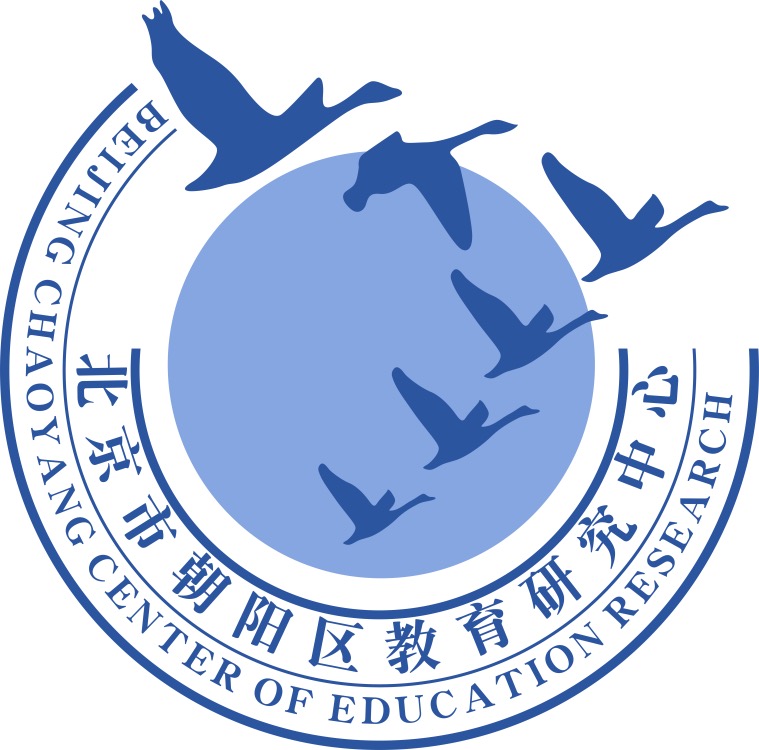 谢谢您的观看
北京市朝阳区教育研究中心  制作